Debugging TechniquesForConcurrent Programs
Divjyot Sethi with Stephen Beard, Raman Arun, Arnab Sinha, Yun Zhang, Soumyadeep Ghosh
The Northeastern blackout, August 2003
Toronto
[Speaker Notes: Some of you may still remember the Norteastern balckout of 2003”. In just hours, big cities had gone dark due to the blackout incident.]
The Northeastern blackout, August 2003
Investigation Revealed
… a race condition, triggered on August 14th by a perfect storm of events … 
SecurityFocus, April 7th, 2004
Toronto went dark
Concurrent Programming is HARD
Easy to write racy code
Deadlocks 
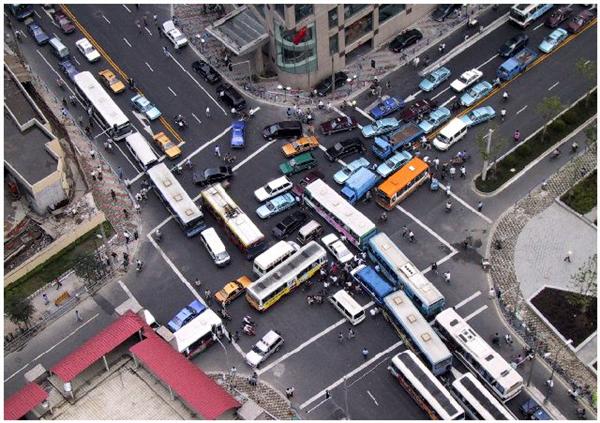 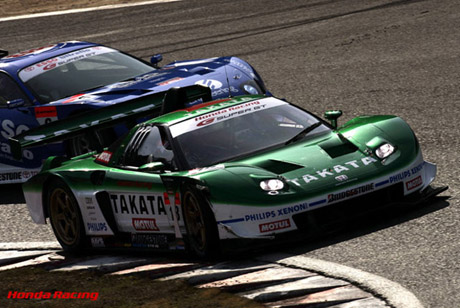 4
Concurrent Programming is HARD
Nontrivial specification
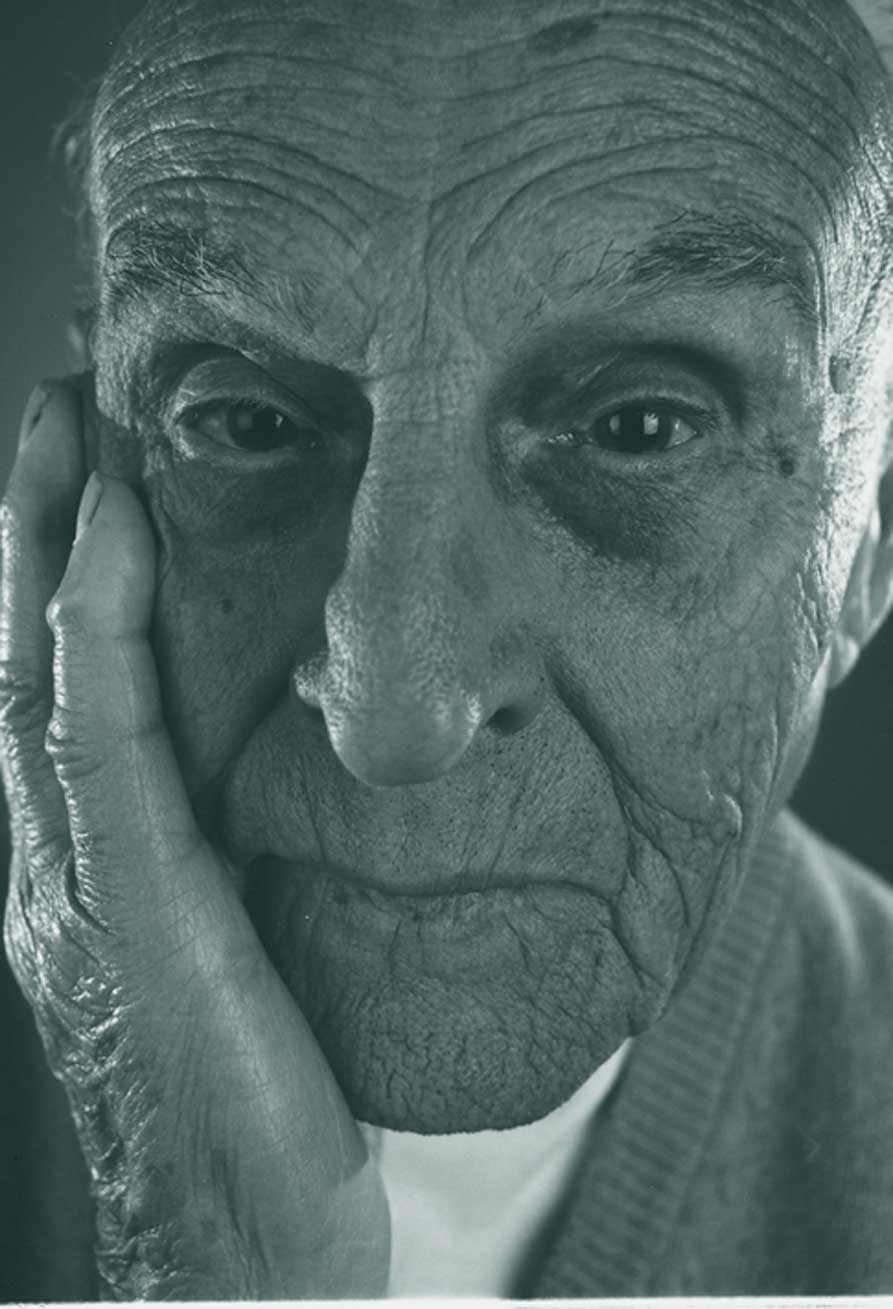 How does one know if the parallel implementation of an algorithm still implements the algorithm?
5
Overview
Issues in concurrent programs

Simulation based verification

Runtime Verification

Summary and ongoing research
6
Concurrent Code Some Important bugs
Deadlock and starvation

Livelock

Race conditions
7
Deadlock and Starvation
Deadlock – A situation where no further progress can be made by the program (when all processes are blocked). 

Let S and Q be two locks
		P0	P1
		S.Lock();	Q.Lock();
		Q.Lock();	S.Lock();
		 	 
		S.Unlock();	Q.Unlock();
		Q.Unlock();	S.Unlock();

Starvation - A process is ready to run or to use a resource, but is never given a chance by the scheduler.
8
Livelock
Threads are doing something… yet they are not doing anything useful!!
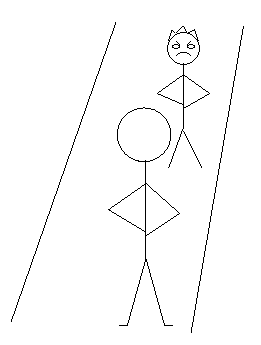 Livelock when two polite people in hallway
9
[Speaker Notes: You first
You first…
Saying something but not doig anything]
Where is the Livelock?
// thread 2  
getLocks21(lock1, lock2)  
{    
   lock2.lock();    
   while (lock1.locked())    
   {        
       lock2.unlock();      
       wait();      
       lock2.lock();  
    }    
    lock1.lock();  
}
// thread 1  
getLocks12(lock1, lock2)  
{    
   lock1.lock();    
   while (lock2.locked())    
   {        
       lock1.unlock();      
       wait();      
       lock1.lock();  
    }    
    lock2.lock();  
}
10
[Speaker Notes: T1-> Lock1
T2->Lock2
T1 hits while
T2 hits while
T1 frees Lock1
T1 waits
T2 frees Lock2
T2 waits
T1 wakes, locks 1
T2 wakes, locks 2
T1 hits while again
T2 hits while again]
Data Race
Two concurrent accesses to a memory location where at least one of them is a write.
Example:
int x = 1;
Parallel.Invoke( 
                () => { x = 2; },
                () => { System.Console.WriteLine(x);}
               );
Possible outcomes?
1
2
writes x
reads x
11
Concurrent CodeWhat is defined as correct?
Producers
P1
Enq(v1)
Consumer
Parallel Queue
P2
Enq(v2)
Deq
C1
Enq(v3)
P3
Deq -> v2
Deq -> v4
Deq -> v1
Is this correct??
Enq(v4)
P4
Depends on what you define as correct!
12
enqueue(1)
	enqueue(2)
	dequeue() -> 1
 dequeue() -> 2
enqueue(1)
dequeue() -> 2
enqueue(2)
dequeue() -> 1
Correctness Condition
Data type implementations must appear sequentially consistent to the client program.
 Observation
 Witness Interleaving
Thread 1
Thread 2
Serialization
The observed argument and return values must be consistent with some global sequence of the operations.
Courtesy: Rajiv Alur
13
[Speaker Notes: - operation-level sequential consistency
- an implementation is CORRECT if illusion is successful.]
~
~
~
~
~
~
~
~
~
Serializability
Concurrent execution
[Papadimitriou ‘79]
Equivalent global execution
[Speaker Notes: Go back to the previous slide for the example…]
~
~
~
enqueue(1)
	enqueue(2)
	dequeue() -> 1
 dequeue() -> 2
enqueue(1)
dequeue() -> 2
enqueue(2)
dequeue() -> 1
Correctness Condition
Data type implementations must appear sequentially consistent to the client program.
 Observation
 Witness Interleaving
Serialization
Thread 1
Thread 2
Here       means values seen by dequeue in the serialization matches original values
Courtesy: Rajiv Alur
15
[Speaker Notes: - operation-level sequential consistency
- an implementation is CORRECT if illusion is successful.]
Challenges in Parallel programming: Summary
What could go wrong?
 Deadlocks
 Livelocks
 Data Races

 What is defined as correct??
Correctness notions 
Serializability
16
Overview
Issues in concurrent programs

Simulation based verification

Runtime Verification

Summary and ongoing research
17
Simulation based verification: Challenges
Concurrent executions are highly non-determinisitic

Rare thread interleavings result in Heisenbugs 
Difficult to find, reproduce, and debug

Observing the bug can “fix” it 
Likelihood of hitting the same bug can change, say, when you add printfs

A huge productivity problem
Developers and testers can spend weeks chasing a single Heisenbug
Courtesy Madan Musuvathi
18
Execution Replay: Bug reproduction
Run the program

On finding bug, have a mechanism to reproduce the bug.

Challenging due to non-determinism at various levels.
 Input
 Timing
Multiple processors
19
[Speaker Notes: Timing: Due to multi threads
Multiprocessors: Due to multiple processors]
Content-based
Record input for every instruction
r1 = 10
r1 = 11
r2 = 401
r1=11
…
add r1,1   → r1
load 8(r1) → r2
store r2    → 12(r1)
…
+ Instruction can be executed in isolation
– Huge trace files
20
Courtesy Frank Cornelis et al.
Ordering-based
Record ordering of important events in the program from a given initial state, to aid replay.
C1; C2
+ Smaller trace files
– Reexecution required
21
Courtesy Frank Cornelis et al.
Execution replay systems: Summary
22
Courtesy Frank Cornelis et al.
CHESS: Smart bug hunting
Probability of finding a bug is low due to interleavings
Thread2
Thread1
x = 1;
y = 1;
x = 2;
y = 2;
0,0
2,0
1,0
x = 1;
1,0
2,2
1,1
2,0
y = 1;
x = 2;
1,2
1,2
2,1
2,1
1,1
2,2
y = 2;
1,2
1,1
1,1
2,1
2,2
2,2
Probability of hitting a buggy branch is low!
23
Courtesy Madan Musuvathi et al.
[Speaker Notes: Explain: probability of hitting a bug is low
Repeated simulation: you might end up simulating the same path again and again… Addressed by chess]
CHESS
CHESS is a user-mode scheduler
Controls all scheduling non-determinism



Guarantees:
Every program run takes a different thread interleaving
Reproduce the interleaving for every run
Courtesy Madan Musuvathi et al.
24
[Speaker Notes: q) Does it control ALL non-determinism?]
CHESS Basic Idea
Synchronization Wrappers: All important calls like enter_critical, create_thread etc. are wrapped using CHESS defined functions.
Programs call these CHESS defined functions. 


These CHESS defined functions inform the CHESS scheduler about process status, and also make actual system calls
25
CHESS Synchronization Wrappers
Expose nondeterministic choices
Provide enabled information
Chess scheduler finds disabled threads this way.
CHESS_EnterCS{
  while(true) {
    canBlock = TryEnterCS (&cs);
    if(canBlock)
       Sched.Disable(currThread);
  }
}
26
CHESS Scheduler
Introduce an event per thread
Every thread blocks on its event
The scheduler wakes one thread at a time by enabling the corresponding event
The scheduler does not wake up a disabled thread
Need to know when a thread can make progress
Wrappers for synchronization provide this information
The scheduler has to pick one of the enabled threads
The exploration engine decides for the scheduler
27
Courtesy Madan Musuvathi et al.
CHESS: State space explosion
Thread 1
Thread n
Number of executions 
                 = O( nnk ) 

Exponential in both n and k
Typically:  n < 10   k > 100

Limits scalability to large programs
x = 1;
  …
  …
  …
  …
  …
y = k;
x = 1;
  …
  …
  …
  …
  …  
y = k;
…
k steps 
 each
n threads
Huge State Space!
CHESS: State space explosion
Thread 1
Thread 2
Choose c preemption points
x = 1;
  …
  …
  …
  …
  …
y = k;
x = 1;
  …
  …
  …
  …
x = 1;
  …
  …
  …
  …
  …  
y = k;
x = 1;
  …
  …
  …
Permute n+c atomic blocks
…
  …
…
y = k;
y = k;
Terminating program with fixed inputs and deterministic threads
n threads, k steps each, c preemptions
Number of executions <= nkCc . (n+c)! 
                                              = O( (n2k)c. n! )
                               Exponential in n and c, but not in k
Chess: Summary
CHESS is a tool for 
Systematically enumerating thread interleavings
Algorithms for systematic scheduling

Reliably reproducing concurrent executions

Limits state space by limiting preemption points.
30
Overview
Issues in concurrent programs

Simulation based verification

Runtime Verification

Summary and ongoing research
31
Challenges in Simulation
Too many traces
Poor absolute coverage
Difficult to derive useful traces
Difficult to characterize true coverage
Courtesy Valeria Bertacco
32
Runtime Verification
On-the-fly checking
Focus on current trace
Complete coverage
Courtesy Valeria Bertacco
33
Runtime Verification Case Study: Transactional Memory
34
[Speaker Notes: Explain motivation for picking up this case study
Ask people if they are familiar with transactional memory basics?]
What is Transactional Memory?
System state S1
begin_transaction 
read a;
write b;
end_transaction
Transaction Boundaries
System state S2
Modified system state (S2) is visible only if transaction completes execution (commit), otherwise (abort) earlier state (S1) is preserved.
Courtesy Arnab Sinha et al.
35
Serializability in Transactional Memory
Serializability: Global order of operations (transaction execution) exists.
init: a = b = 0;
// Transaction T1
begin_transaction 
read a;




read b;
end_transaction

 // Transaction T2


 begin_transaction 
 write b:=1;
 end_transaction
init: a = b = 0;
// Transaction T1
begin_transaction 
read a;




read b;
end_transaction

 // Transaction T2


 begin_transaction 
 write a:=1;
 write b:=1;
 end_transaction
Transaction T1 reads (a, b) = (0, 1).
Transaction T2 writes (a, b) = (0, 1).

Hence, in effect, trans. T1 follows trans. T2. Therefore, this execution trace is serializable!
time
We assume that this trace is serializable.
Transaction T1 reads (a, b) = (0, 1).
Transaction T2 writes (a, b) = (1, 1).

Case 1: T1 < T2
T1 should have read (0, 0).

Case 2: T2 < T1
T1 should have read (1, 1).

Contradiction! 
Therefore, this execution trace is not serializable!
time
Courtesy Arnab Sinha et al.
36
[Speaker Notes: Explain: We are checking an implementation of transactional memory here…]
Serializability Checking through Graph Checking
Vertices are the transactions. 

 Edges represent the conflicting shared data accesses (e.g. RAW, WAR and WAW). 

 Edge A  B, if trans. A accesses before trans B.
init: a = b = 0;
// Transaction T1
begin_transaction 
read a;




read b;
end_transaction

 // Transaction T2


 begin_transaction 
 write b:=1;
 end_transaction
time
T1
T2
RAW
No cycle  Serializable execution
WAR
init: a = b = 0;
// Transaction T1
begin_transaction 
read a;




read b;
end_transaction

 // Transaction T2


 begin_transaction 
 write a:=1;
 write b:=1;
 end_transaction
T1
T2
time
RAW
Cycle exists  Therefore, this execution 
trace is not serializable!
Courtesy Arnab Sinha et al.
Top-Level Algorithm
Challenge 2: Efficient graph construction
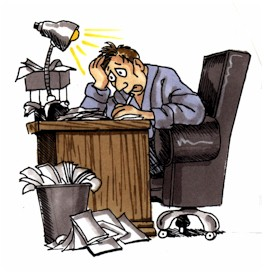 Graph construction
DSR 
graph
DSR 
graph
Transaction threads
Logging the “interesting” events
Challenge 1: Minimize logging overhead on transactions
Graph compaction
Challenge 3: Efficient graph compaction
Courtesy Arnab Sinha et al.
Runtime Verification Case Study: ERASER
39
ERASER
Eraser checks that all shared memory accesses follow a consistent locking discipline.

a locking discipline is a programming policy that ensures the absence of data races.

E.g. every variable shared between threads is protected by a mutual exclusion lock.
Courtesy: Stefan Savage et al.
40
Lockset Algorithm
The basic lockset algorithm enforces the locking discipline that every shared variable is protected by some lock.

Eraser checks whether the program respects this discipline by monitoring all reads and writes as the program executes.

Eraser infers the protection relation from the execution history.
Courtesy: Stefan Savage et al.
41
Lockset Algorithm
Locks: mu1, mu2
Shared Variable: v
Programs
locks_held
C(v): Candidate Locks for variable v
{mu1, mu2}


{mu1,mu2}


{mu1}



{ } 
issues an alarm!!
{ }
{mu1}
{mu1,mu2}

{mu1}



{ }
{mu2}
1
2
3
4
5
6
7
8
9
10
lock(mu1) ;
lock(mu2) ;
v := v+1 ;
unlock(mu2) ;

v := v+2 ;

unlock(mu1) ;
lock(mu2) ;
v := v+1 ;
42
Courtesy: Stefan Savage et al.
Lockset Algorithm
If some lock l consistently protects v, it will remain in C(v) as C(v) is refined. If C(v) becomes empty, this indicates that there is no lock that consistently protects v.

In summary, the first lockset algorithm is 
	
	Let locks_held(t) be the set of locks held by thread t 
	For each v, initialize C(v) to the set of all locks.
	On each access to v by thread t,
		set C(v) := C(v) Å locks_held(t) ;
		if C(v) = { }, then issue a warning.
Courtesy: Stefan Savage et al.
43
Overview
Issues in concurrent programs

Simulation based verification

Runtime Verification

Summary and ongoing research
44
Summary
Challenges in parallel programming

Simulation based verification
Execution Replay
Systematic bug hunting: CHESS

Runtime Validation
Transaction Memories
Eraser (Lockset Algorithm)
45
Acknowledgements
Yun Zhang
Arnab Sinha
Arun Raman
Stephen Beard
Soumyadeep Ghosh
Daniel Schwartz-Narbonne
Prof. David Walker
Prof. Sharad Malik
Prof. David August
46
THANKYOU
47